hemos aprendido…
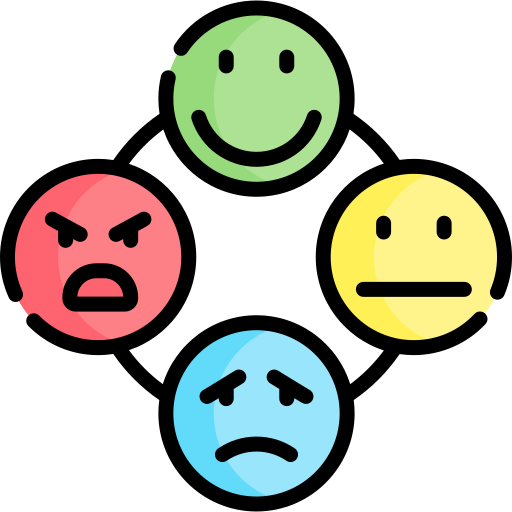 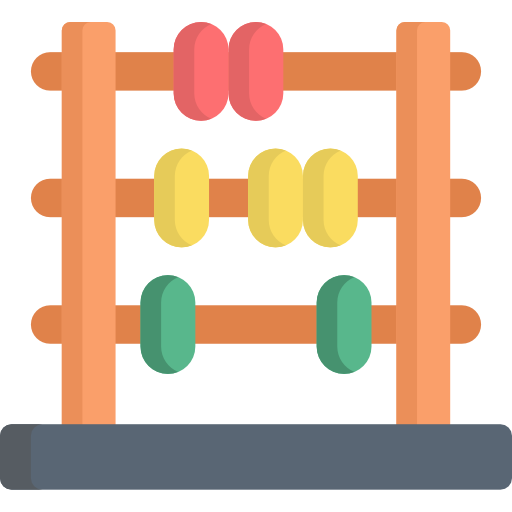 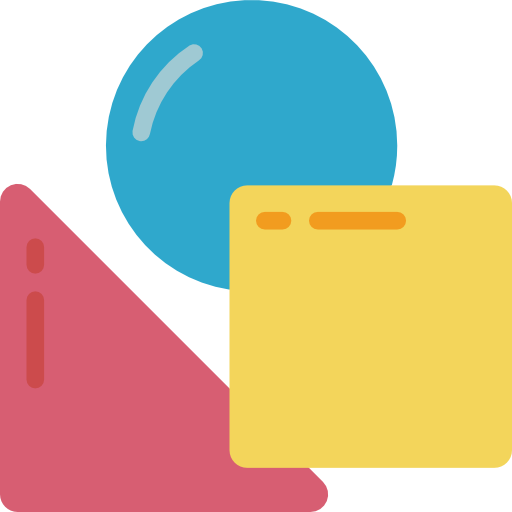 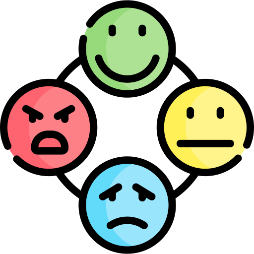 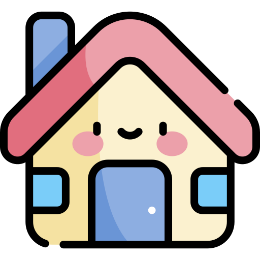 ¿DÓNDE ESTÁ EL CÍRCULO?
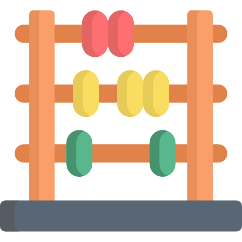 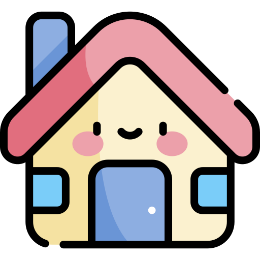 SEÑALA LA CARA CONTENTA
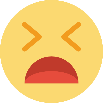 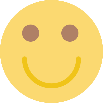 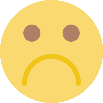 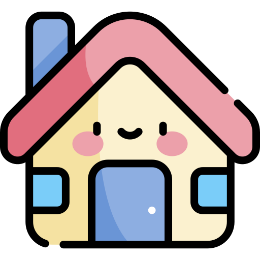 SEÑALA EL NÚMERO TRES
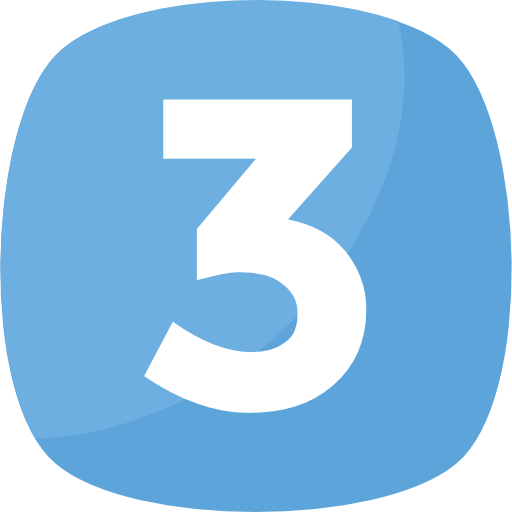 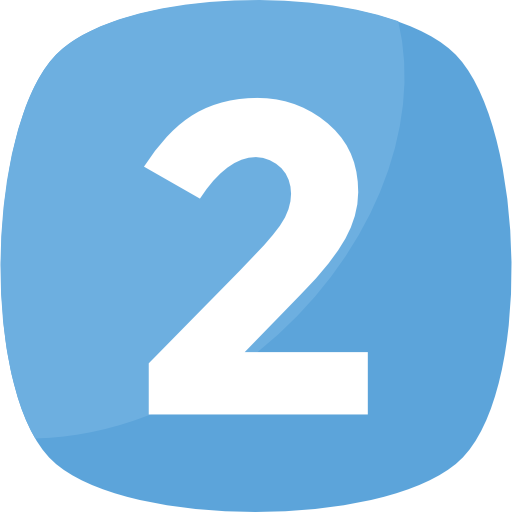 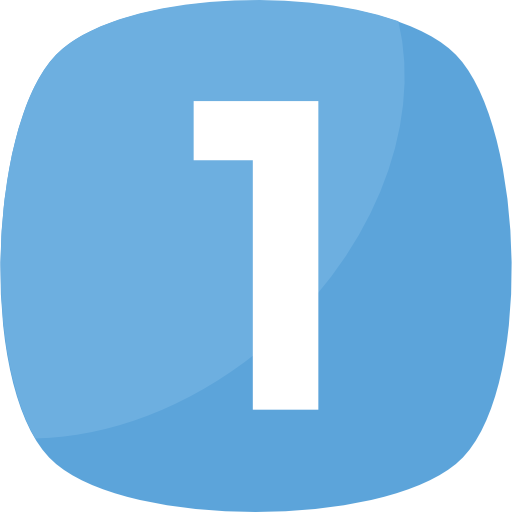